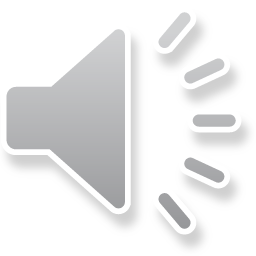 Međunarodni dan života
Život je ...
‘’....Život je prilika - iskusi je
                 ljepota - divi joj se
                    san - učini ga stvarnim
                        izazov - suoči se s njim
                            zadatak- izvršavaj ga
                                 igra - igraj se
                                     dragocjen - njeguj ga
                                          bogatstvo- čuvaj ga
                                               ljubav - uživaj je
                                                    tajna - pronikni je
                                                        obećanje- ispuni ga
                                                             tuga - nadiđi je
                                                                  himna - pjevaj je
                                                                      borba - prihvati je
                                                                          tragedija- uhvati se s njom u koštac
                                                                               avantura - usudi se
                                                                                    sreća- zasluži je
                                                                                            Život je život - brani ga“
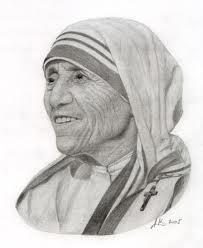 Molitva Majke Tereze
Koja je najvažnija komponenta života?
Ljubav, naravno. Uzajamna ljubav.
Svako je dijete za roditelje osoba i dar. Prema tome, od prvog trena svog postojanja, to biće zahtijeva u svojoj cjelokupnosti bezuvjetno poštovanje i ljubav koje dugujemo ljudskom biću – čovjeku. 
Svakog čovjeka vrednujemo kao osobu i volimo takvoga kakav jest - bez obzira na njegovo fizičko ili mentalno zdravstveno stanje i bez obzira na njegove osobine.
Što je Međunarodni dan života?
Međunarodni dan života obilježava se svake godine prve nedjelje u veljači, a 2014. godine se obilježava po devetnaesti put.
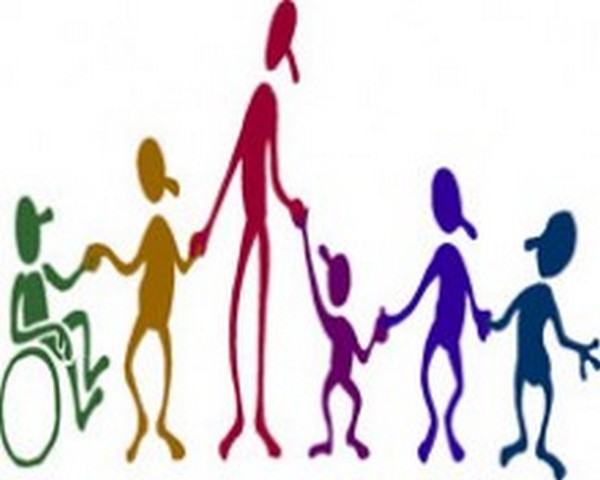 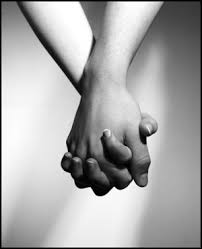 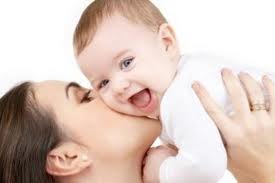 Kako se obilježava Međunarodni dan života?
Raznim preventimnim radionicama o nasilju, nepoštivanju čovjeka kao ravnopravnog člana zajednice bez obzira na neke vanjske razlike...
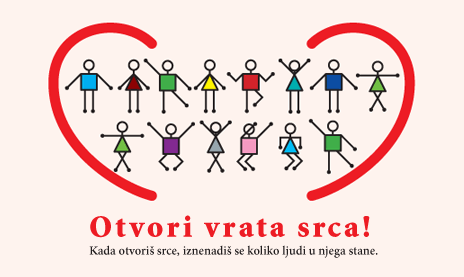 18 zlatnih pravila za bolji život
1. Imajte na umu da velika ljubav i veliki uspjesi nužno u sebi uključuju i veliki rizik
2. U životu ne možete pobijediti svaki put, ali vrlo je važno da i u porazu naučite lekciju
3. Slijedite pravilo “3P”: Poštujte sebe, poštujte druge, preuzimajte odgovornost za svoja djela
4. Ponekad je najbolja stvar koja vam se može dogoditi ta da ne dobijete ono što želite
5. Dobro naučite pravila kako biste znali da ih dobro i prekršite
6. Ne dozvolite da male nesuglasice naude velikom prijateljstvu
7. Kad shvatite da ste pogriješili, odmah učinite sve da ispravite pogrešku
8. Svaki dan odvojite barem malo vremena za sebe
9. Ne bojte se probati nešto novo, ali ne napuštajte svoj sustav vrijednosti
10. Tišina je ponekad najglasniji odgovor
11. Živite dobar i častan život. Na taj ćete način, kad ostarite i počnete razmišljati o svom životu, moći u njemu uživati i po drugi put
12. Atmosfera prepuna ljubavi u vašem domu temelj je vašeg života
13. Kod nesuglasica s voljenim osobama bavite se isključivo sadašnjom situacijom. Nikada ne prizivajte prošlost.
14. Učite i dijelite svoje znanje s drugima. To je jedini način da postanete stvarno besmrtni
15. Čuvajte Majku prirodu
16. Otiđite jednom godišnje na mjesto gdje nikada prije niste bili
17. Zapamtite da je najbolja veza ona u kojoj je vaša ljubav jednog prema drugom jača od potrebe jednoga za drugim
18. Prosuđujte svoj uspjeh prema onome čega ste se morali odreći da biste ga postigli
Zašto je život dar?
Život je nevjerojatna prilika u kojoj možemo izraziti svoju kreativnost, maštu, u kojoj možemo ostvariti svoje ciljeve i težnje. U kojoj se možemo boriti protiv najvećih strahova, u kojoj možemo iskusiti ljubav, prijateljstvo, povezanost. 

ISKORISTI ŽIVOT NAJBOLJE ŠTO MOŽEŠ!
Djeca su sjeme budućnosti. Sadi ljubav u njihova srca i zalivaj ih mudrošću i učenjima života. Dok rastu, daj im mjesto da rastu
Dragi prijatelji,sretno kroz  život!
Prezentaciju pripremile: Lea Leticija Vukić i Marija Mišlov(8.e)